GYMKHANA AND SPORTS
Smt. Chandaben Mohanbhai Patel Homoeopathic Medical College
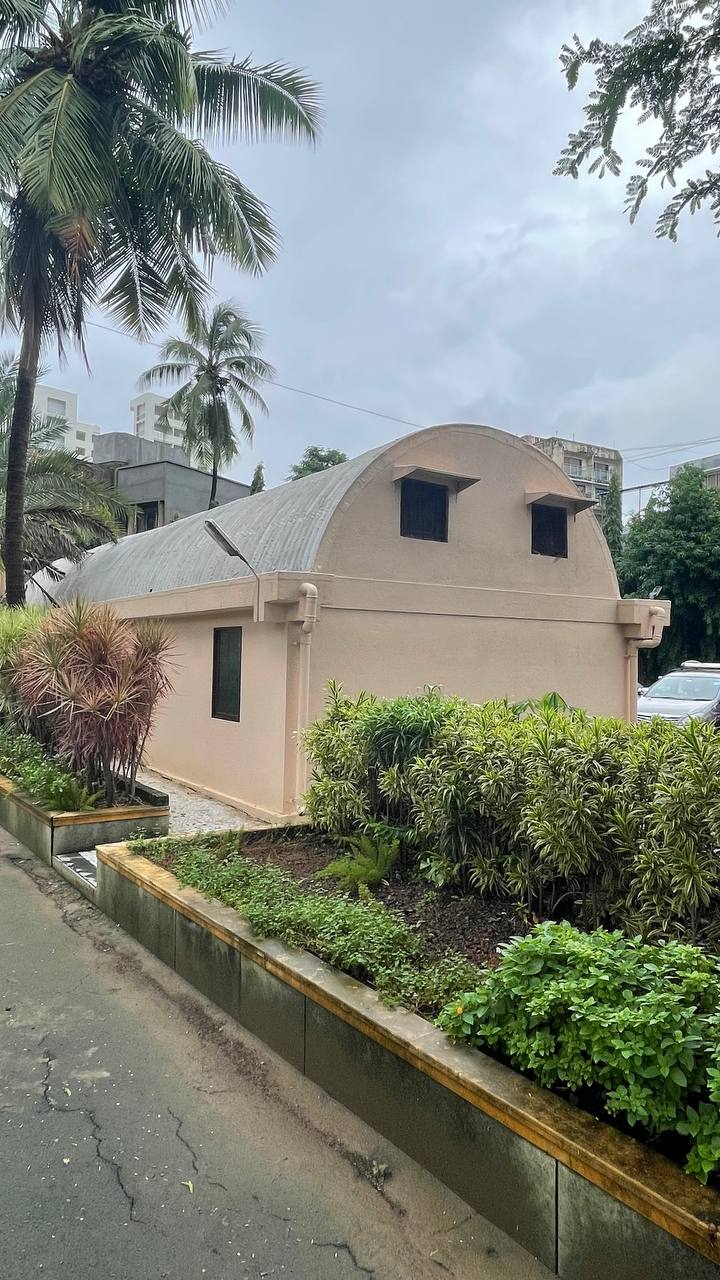 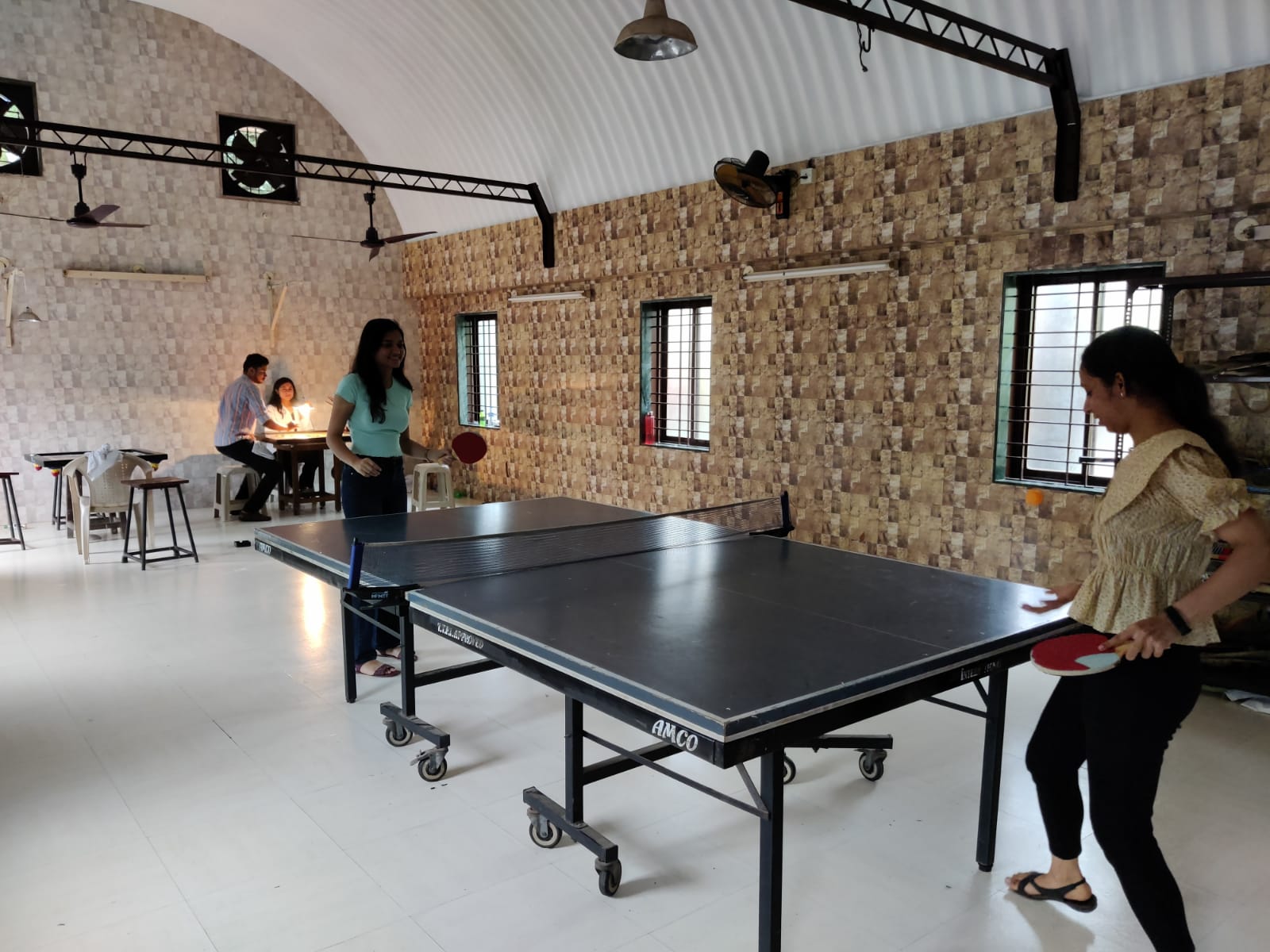 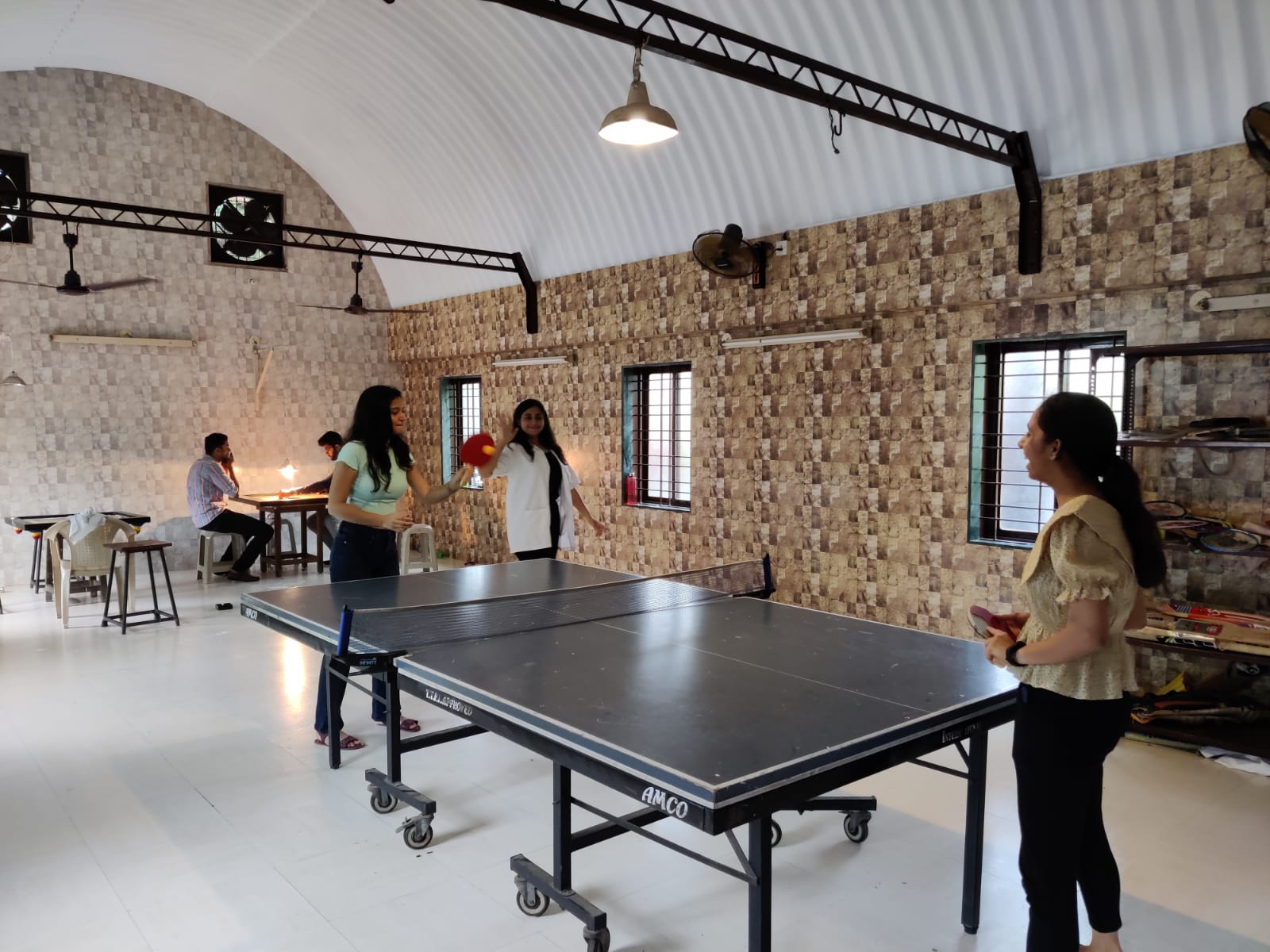 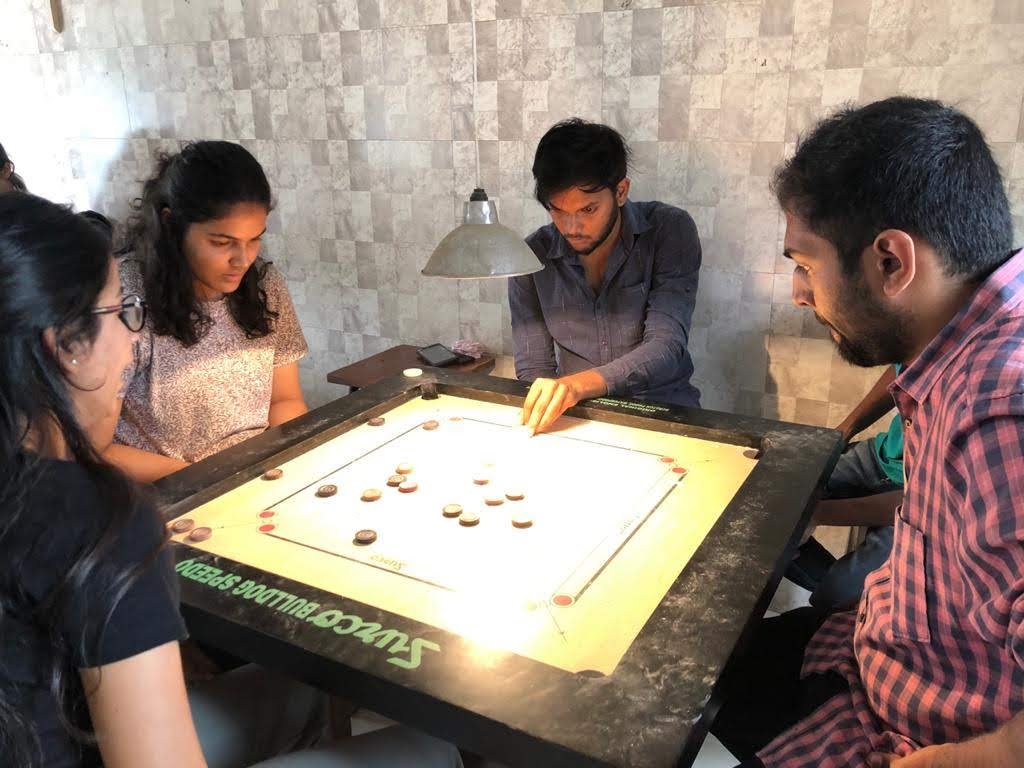 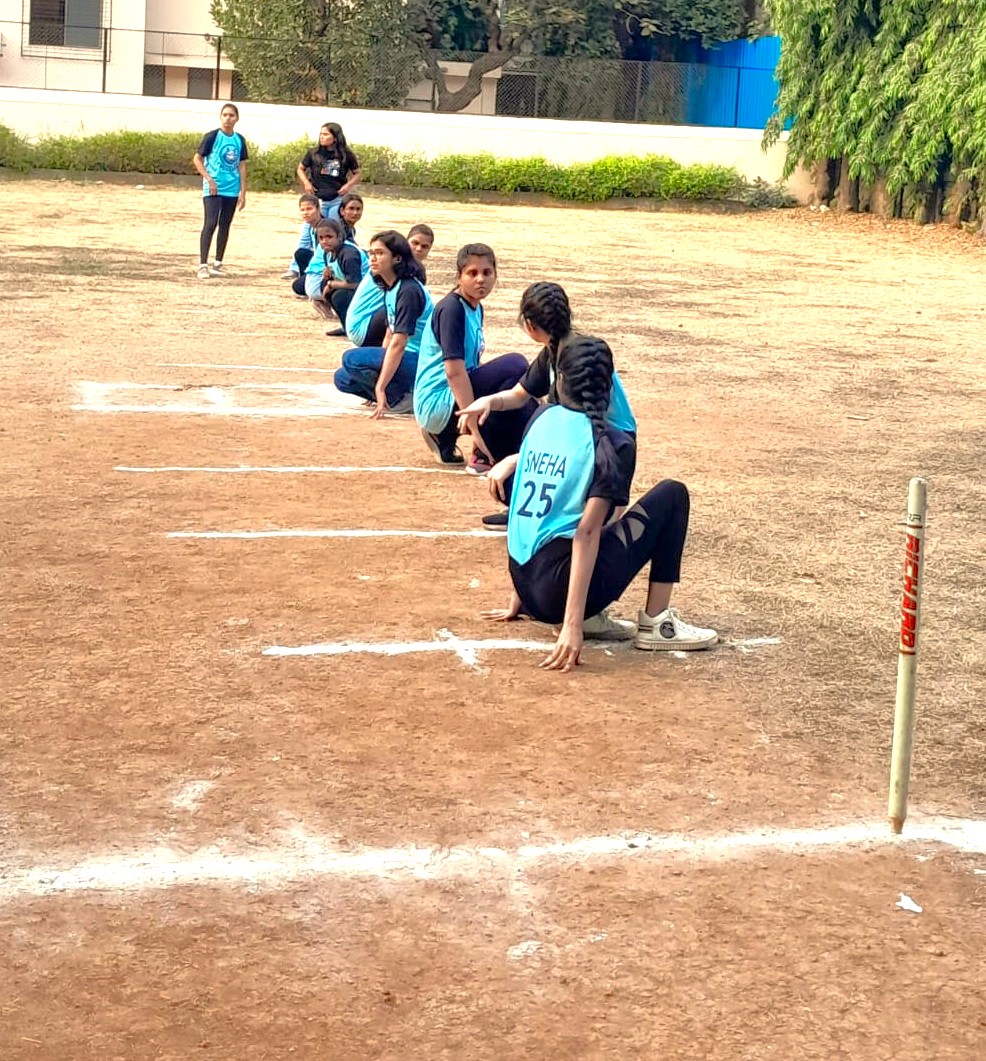 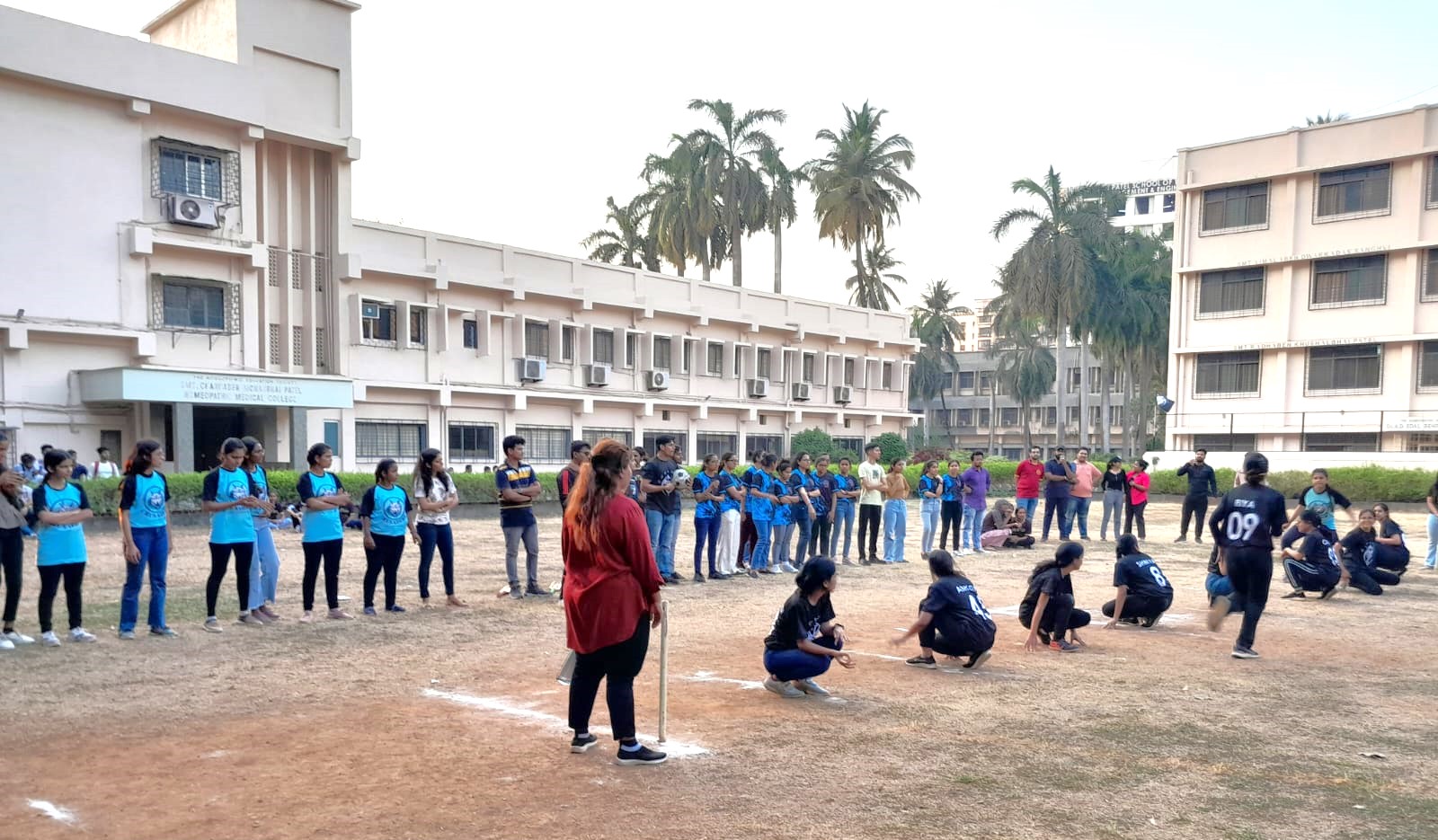 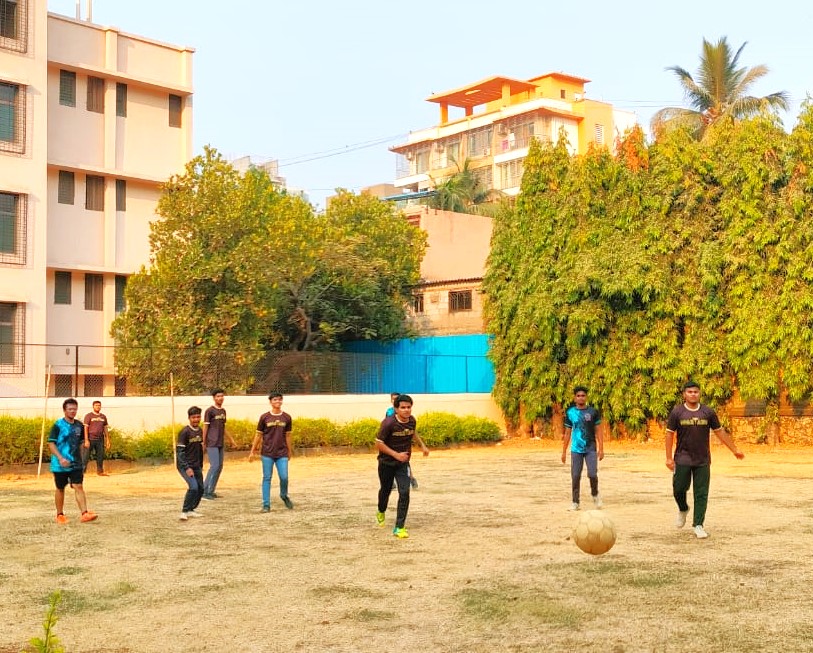 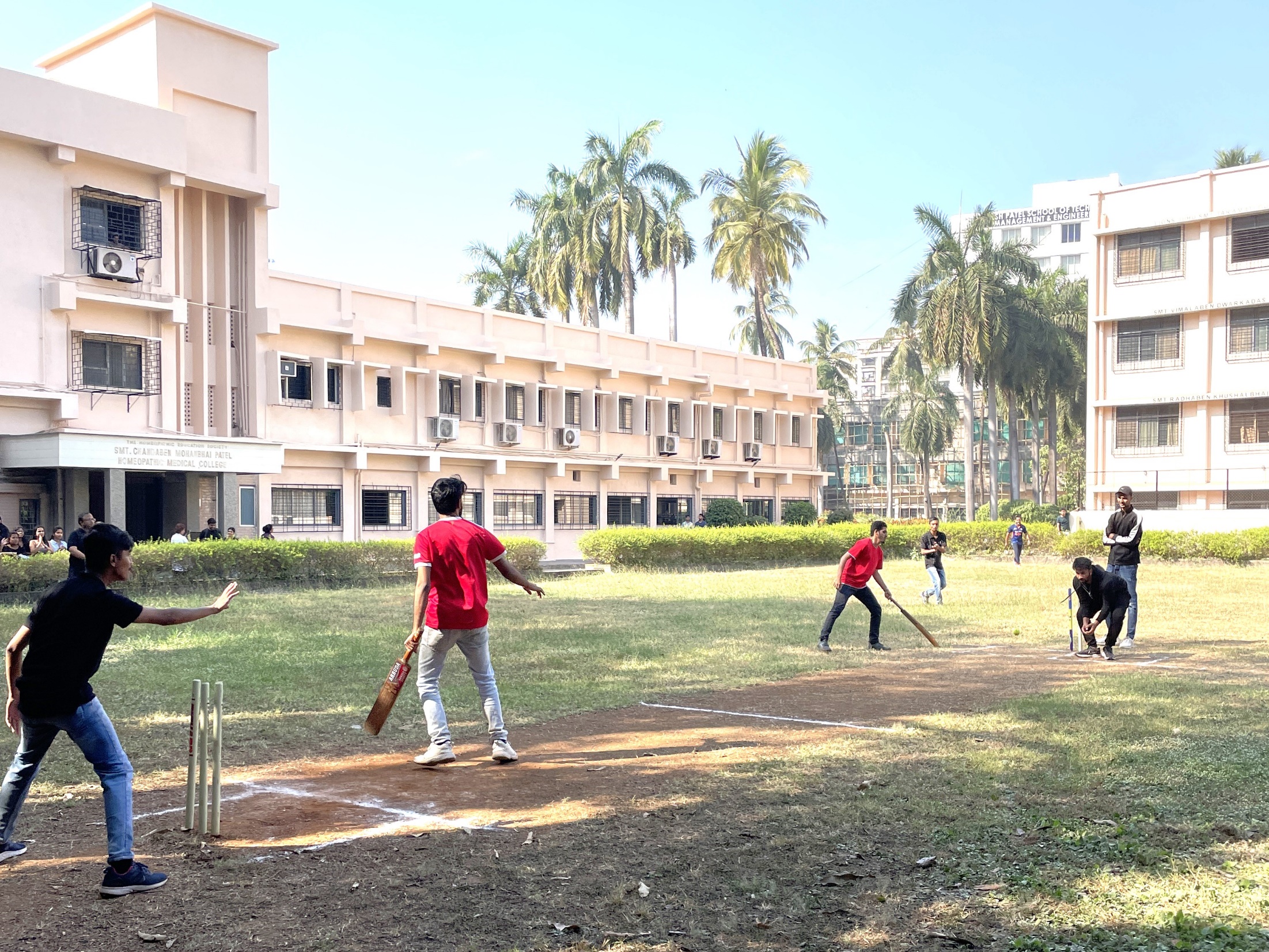 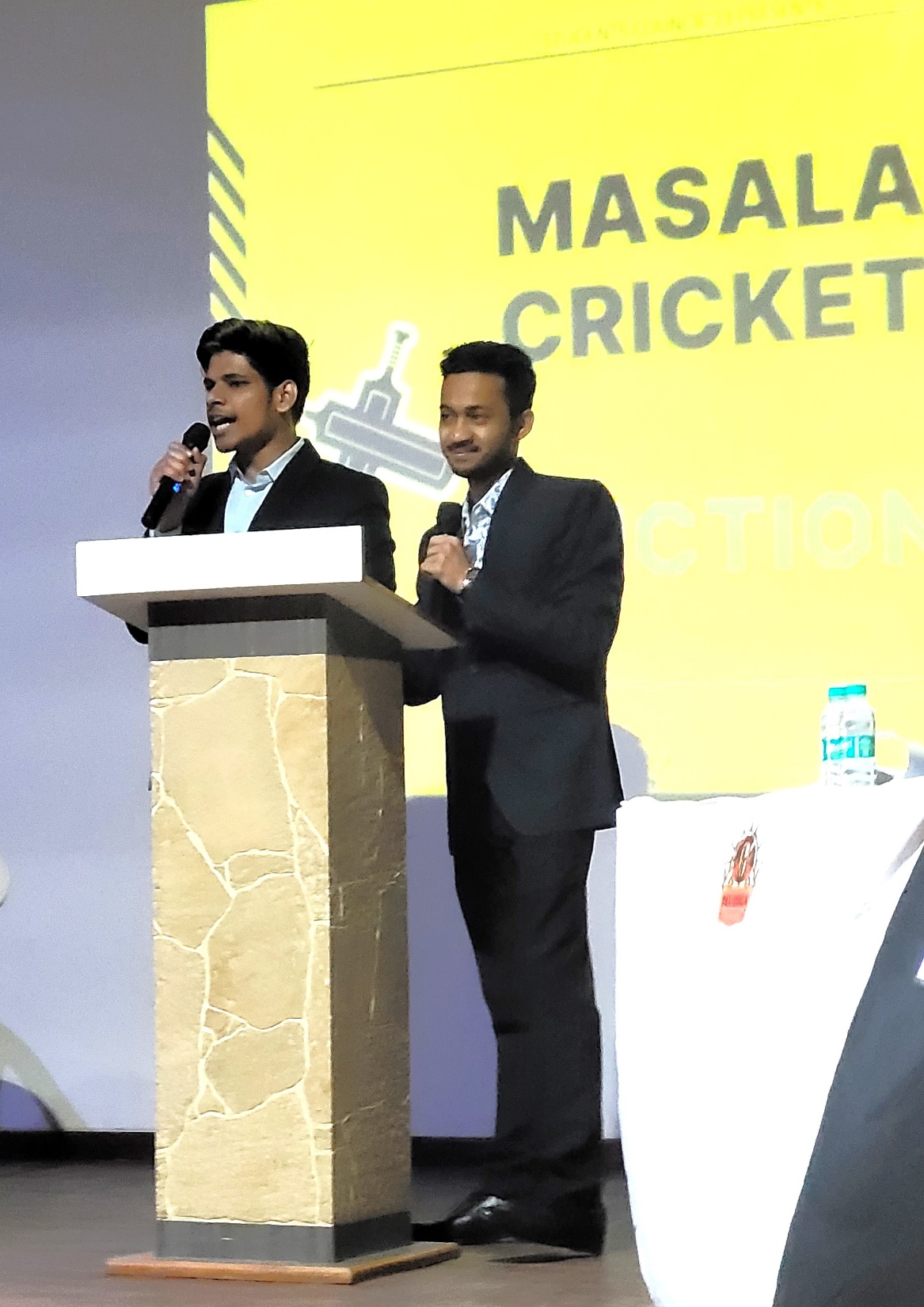 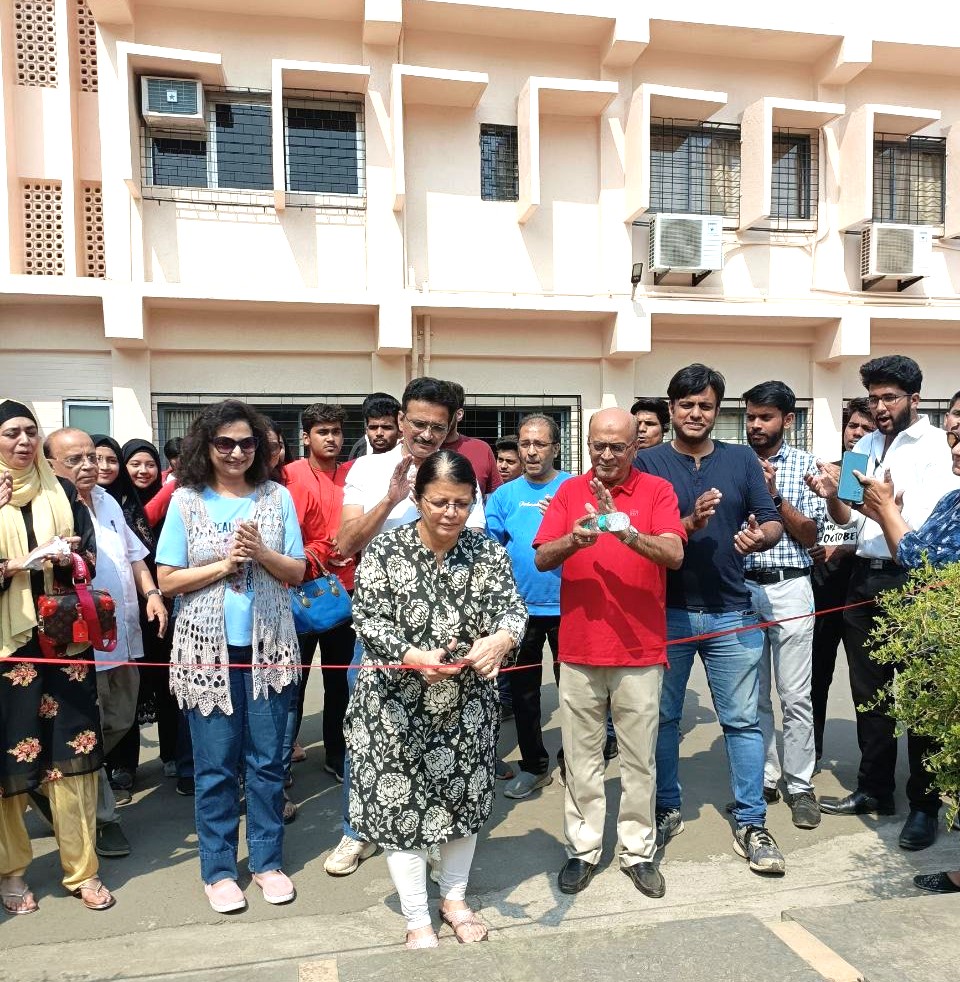 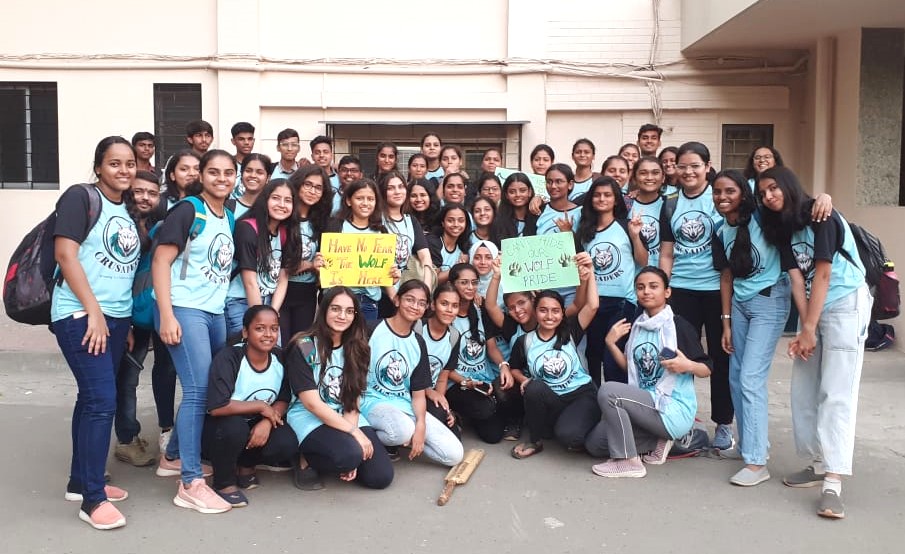 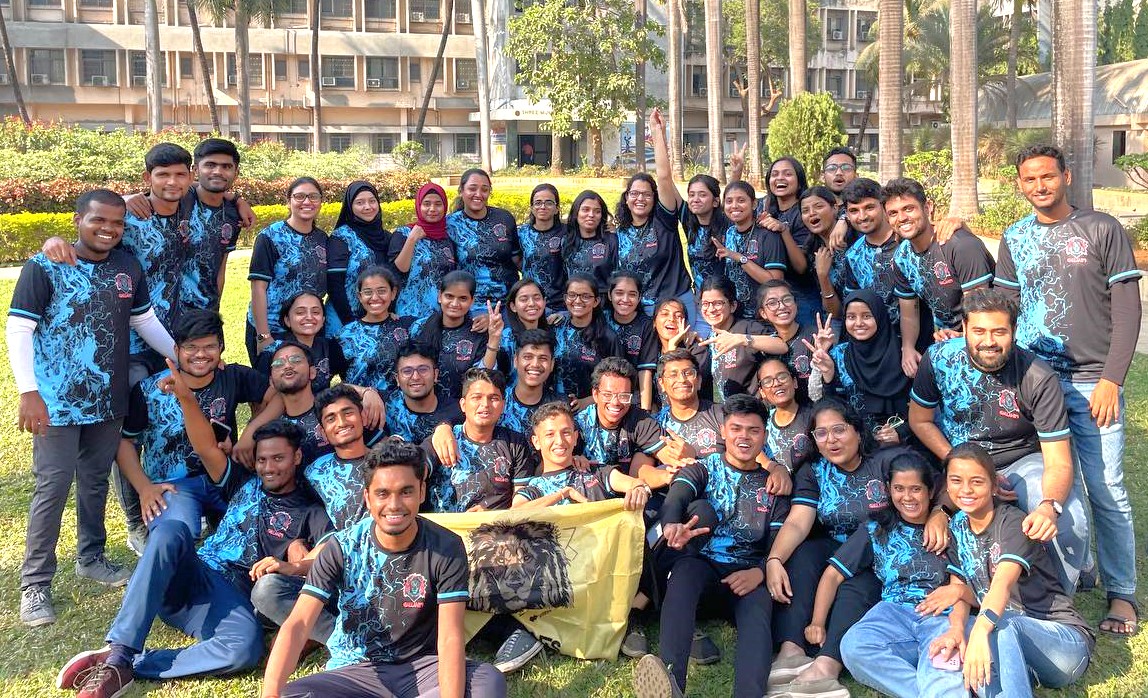 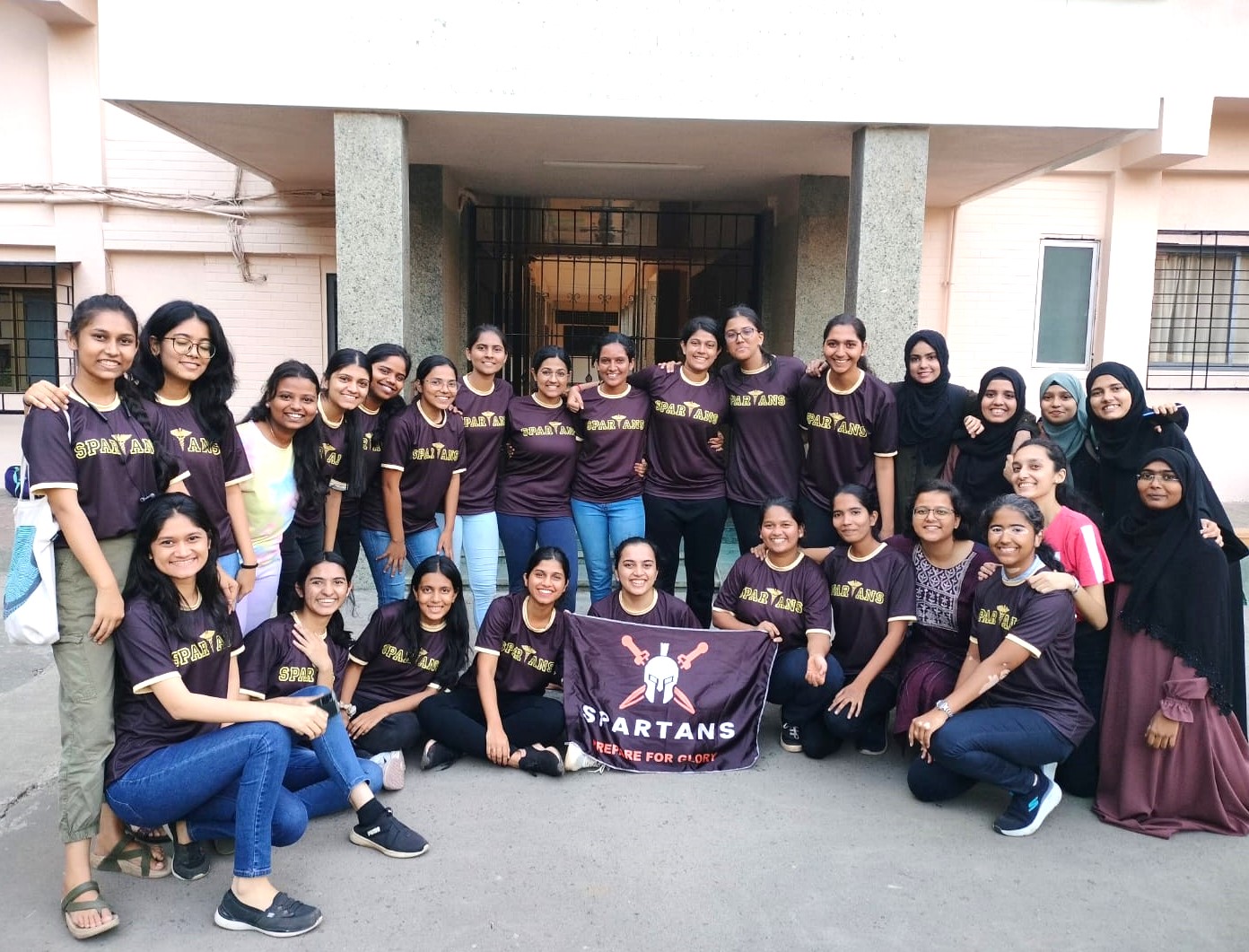 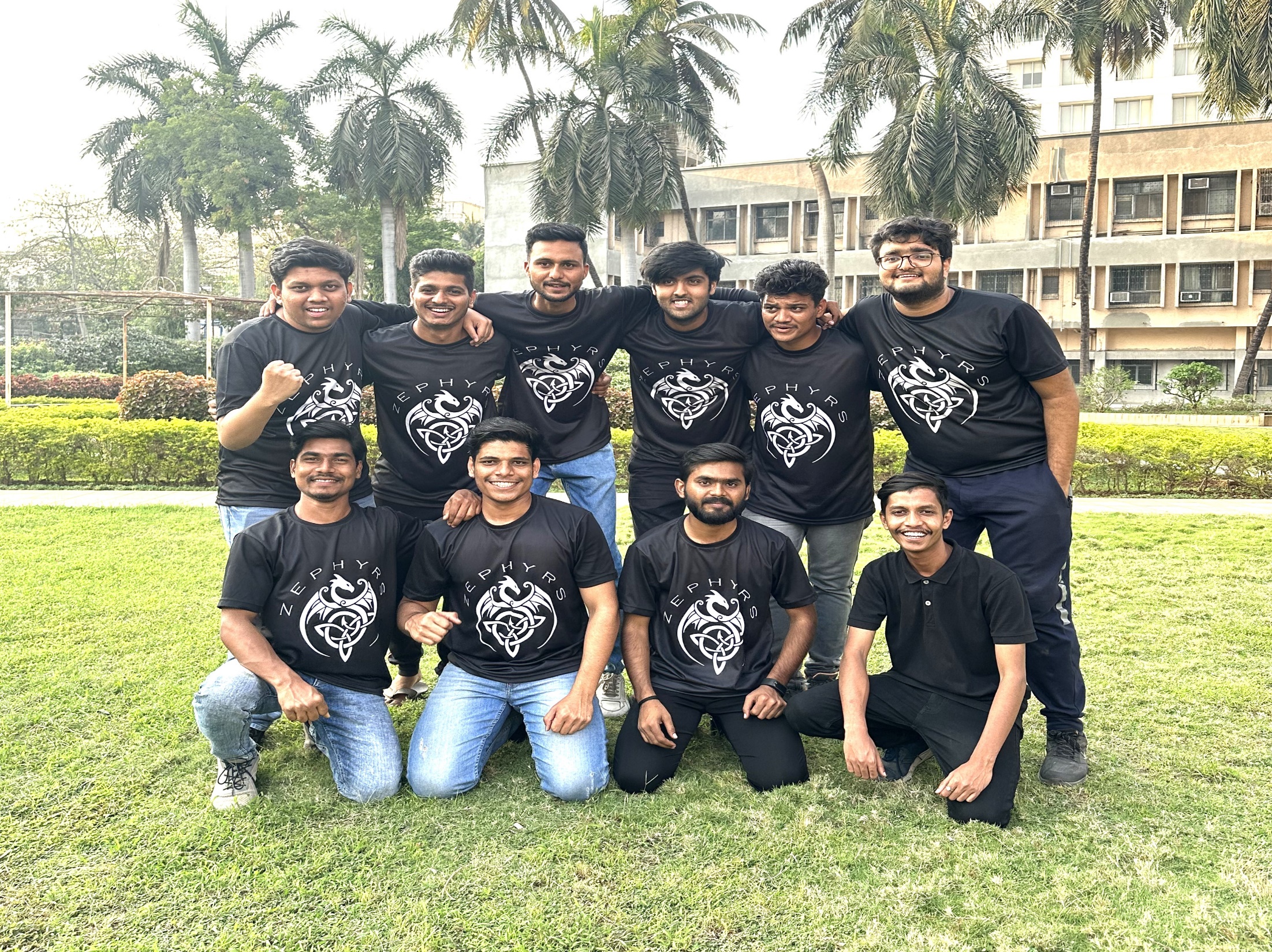 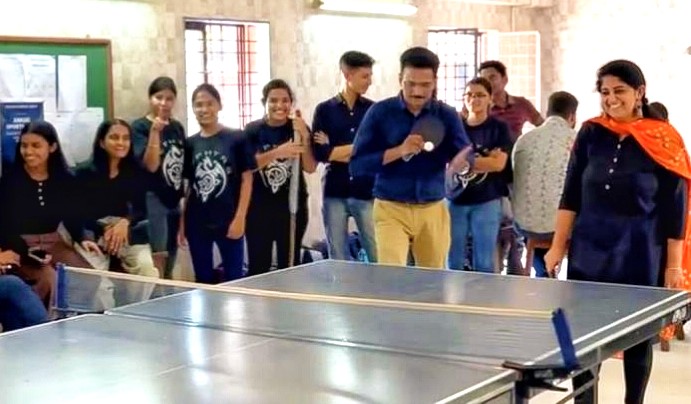 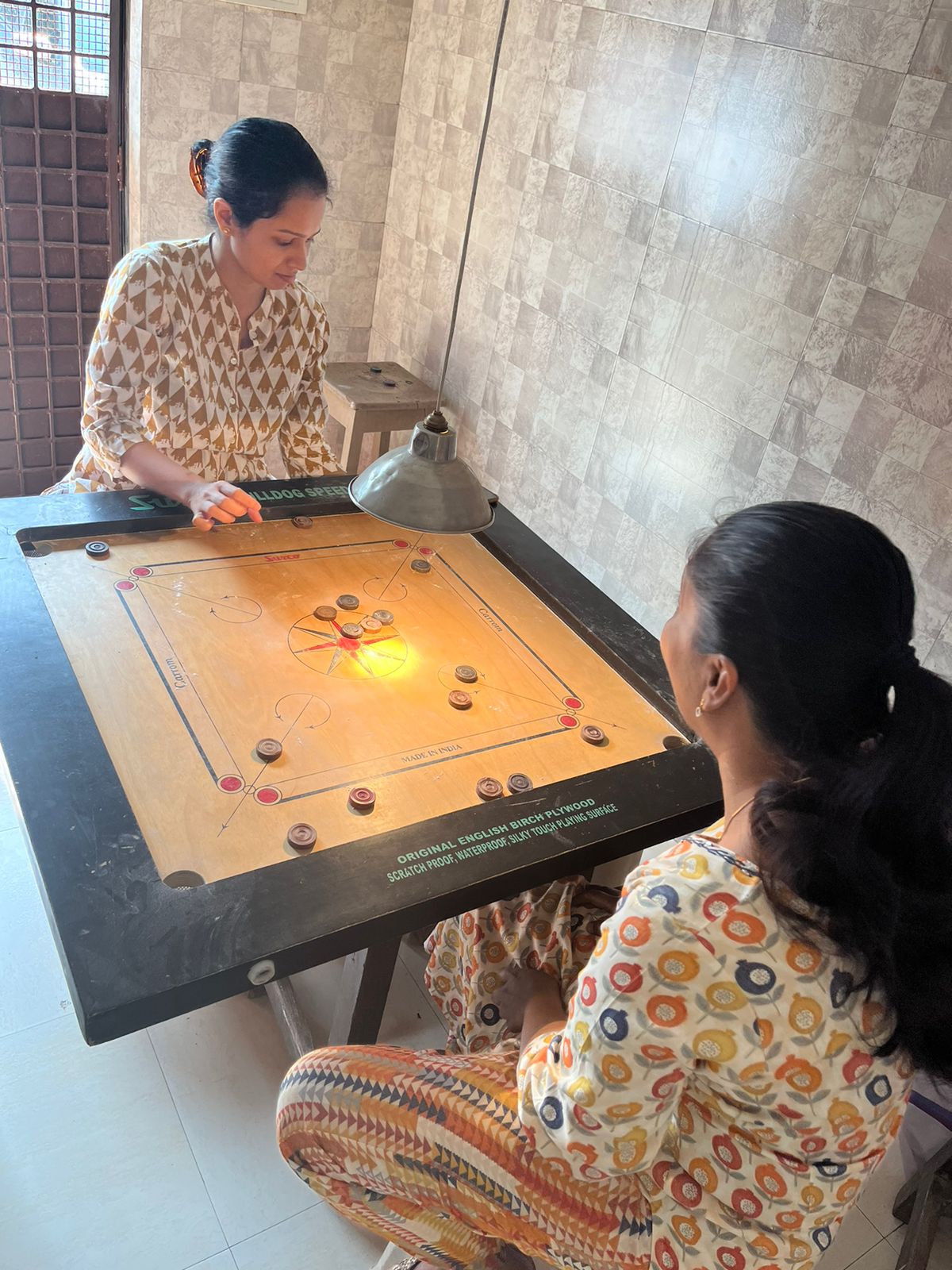 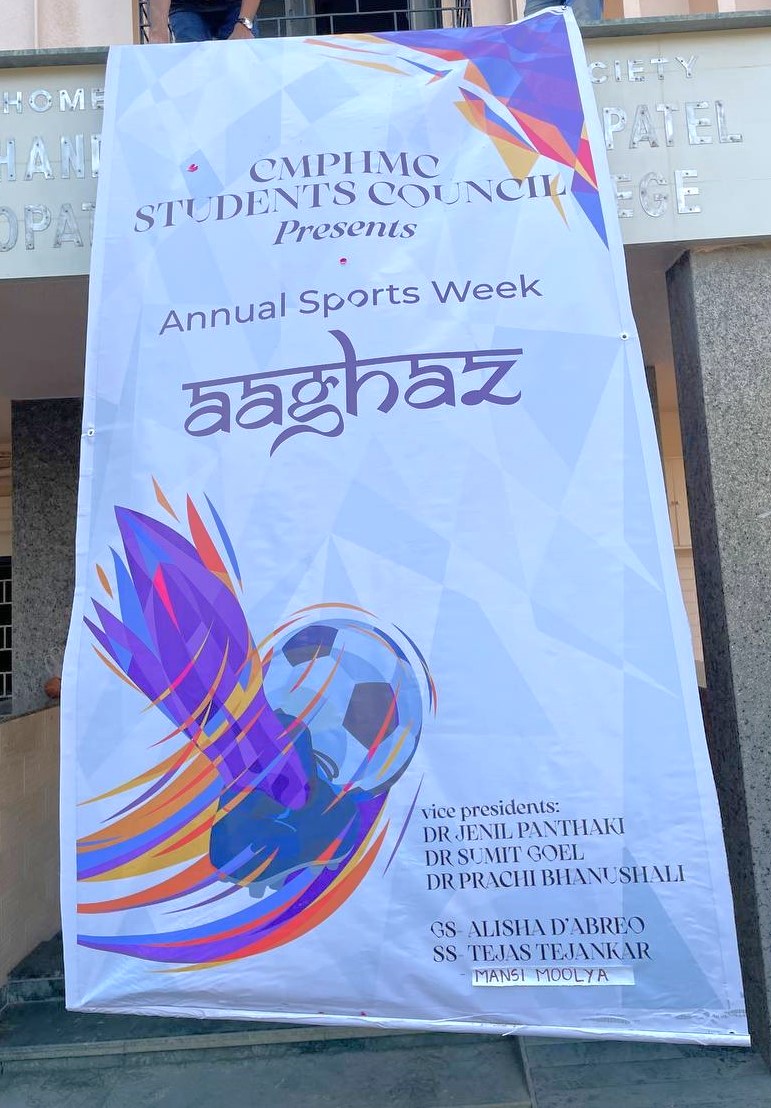